Figure 4. The Venn diagram of the distribution of redundancy, novelty and EST evidence of the junctions predicted by ...
Nucleic Acids Res, Volume 38, Issue 14, 1 August 2010, Pages 4570–4578, https://doi.org/10.1093/nar/gkq211
The content of this slide may be subject to copyright: please see the slide notes for details.
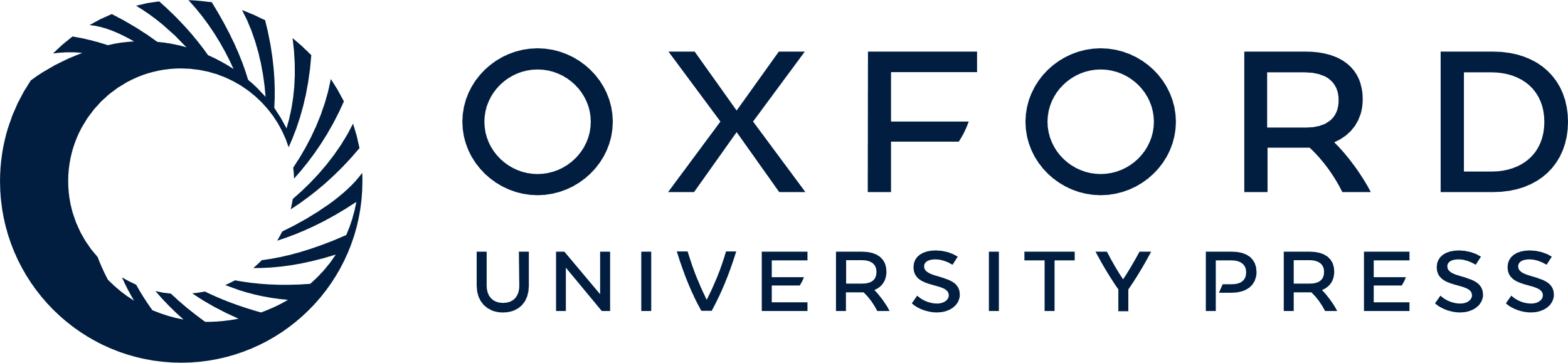 [Speaker Notes: Figure 4. The Venn diagram of the distribution of redundancy, novelty and EST evidence of the junctions predicted by SpliceMap. Only 1389 known junctions are with single non-redundant read and not supported by EST evidence.


Unless provided in the caption above, the following copyright applies to the content of this slide: © The Author(s) 2010. Published by Oxford University Press.This is an Open Access article distributed under the terms of the Creative Commons Attribution Non-Commercial License (http://creativecommons.org/licenses/by-nc/2.5), which permits unrestricted non-commercial use, distribution, and reproduction in any medium, provided the original work is properly cited.]